Resource Integration & On-going Operations -  Resources Services
(RIOO-RS) 


Project Update









23 Oct 2020
RIOO- RS Live – Sept 3
There will be multiple releases for RIOO-RS as functionality is added
Can view and update existing Resource Registration data, except Transmission Elements
Updates to Transmission Elements should be made using the existing RARF Transmission Form and attach it, along with other RARF Forms, on a RIOO-RS Change Request 
Next release planned for Nov 13
All updates required to be submitted in RIOO-RS
RARFs for updates to Resource Registration data will not longer accepted 
New Resources, SODGs, or Load Resources will continue to use the RARF spreadsheet and submit as a Service Request through the MIS
If you need help
Can’t access the system:  Contact the Help Desk
Questions:  RIOO-HELP@ercot.com
2
How to get access - Checklist
The user:
Gets the role “RIOORS_M_OPERATOR” from his/her USA
Gets an email
Clicks on “Verify my account” button
Types in URL for the system
Clicks “Don’t remember your password” button
Gets a change password email
Clicks on change my password button
Changes his/her password
Types in URL for the system, sign with user-id / password
Setups authentication
Scans code or enter mobile phone for SMS
Saves Recovery code
Confirms authorization method (Google Authenticator/ Auth0 guardian/SMS)
Get an email 
Click on verify my account button
Access the RIOO-RS, sign with user-id / password
3
Information/Data issues
ERCOT provided an updated RARF, Delta Report, and Audit Report to REs in August 2019
200 of 212 received and processed
12 outstanding
Sites may need to be split
Less than 10
Sent data requests to determine ownership, less than half responded
4
RIOO- RS is live – now what?
What is the link to RIOO-RS?
The link for RIOO-RS is located on ercot.com and is:  https://sa.ercot.com/rioo-rs/ 






Does RIOO-RS use a digital certificate?
No.  
What role do I need and how do I get it?
Your company USA should provide the RIOO_M_Operator in order to gain access to RIOO-RS.
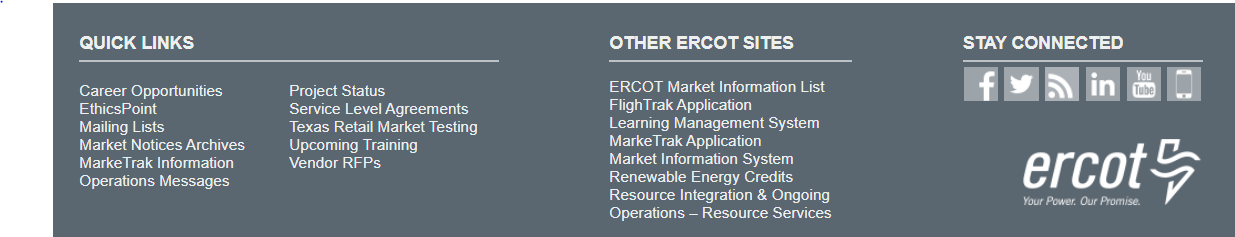 5
RIOO- RS is live – now what?
What changes can I make?
The system can accept most updates with the exception of transmission equipment.  For transmission equipment changes/deletions/adds the RARF spreadsheet must still be used.
Can Dynamic Model files be submitted via RIOO?
Yes, RIOO has a section that accepts attachments.
Can I set up a RIOO-RS account and continue to use the RARF spreadsheet?
Yes.  You can also use the RIOO-RS attachment feature to submit the spreadsheet.
I have not been able to set up access, what do I do? 
Can’t access the system:  Contact the Help Desk
Questions:  RIOO-HELP@ercot.com
We can also set up a WebEx to trouble-shoot the issue.
6
Input Needed & Reminders
Put outages on ercot.com – Usually Friday 10 am deployments  
Encourage new system usage prior to 11/13
May have errors on first CR in the system – in areas unrelated to initial changes, due to update validation rules and migrated data
Solicit TSP  input – again….
7
Discussion 
or
Questions